ĐẠI SỐ 9
Sách kết nối tri thức với cuộc sống
CHƯƠNG III. 
CĂN BẬC HAI VÀ CĂN BẬC BA
BÀI 7: CĂN BẬC HAI VÀ CĂN THỨC BẬC HAI
1. CĂN BẬC HAI
a) Tìm hiểu khái niệm căn bậc hai
Hoạt động 1 (SGK – tr.45)
Tìm các số thực sao cho x2 = 49
Khái niệm
Nhận xét
Ví dụ 1 (SGK – tr.45)
Tìm căn bậc hai của 81
Luyện tập 1 (SGK – tr.45)
Tìm căn bậc hai của 121
b) Tính căn bậc hai của một số bằng máy tính cầm tay
Sử dụng MTCT, tính căn bậc hai của 11,1 (làm tròn đến chữ số thập phân thứ hai).
Ví dụ 2 (SGK – tr.45)
Bài giải
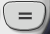 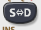 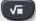 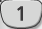 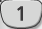 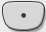 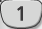 Luyện tập 2 (SGK – tr.45)
Bài giải
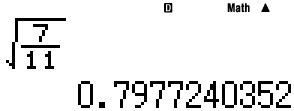 c) Tính chất của căn bậc hai
Hoạt động 2 (SGK – tr.45)
Tính chất
Ví dụ 3 (SGK – tr.46)
Luyện tập 3 (SGK – tr.46)
Bài giải
a)
Cách 1: Sử dụng máy tính cầm tay:
b)
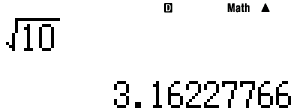 Cách 2: Sử dụng tính chất:
2. CĂN THỨC BẬC HAI
a) Căn thức bậc hai
Hoạt động 3 (SGK – tr.46)
Định nghĩa
Hoạt động 4 (SGK – tr.46)
Điều kiện xác định
Ví dụ 4 (SGK – tr.47)
Bài giải
Luyện tập 4 (SGK – tr.47)
Bài giải
Ví dụ 5 (SGK – tr.47)
Bài giải
Luyện tập 5 (SGK – tr.48)
Bài giải
Vận dụng (SGK – tr.48)
Bài giải
2
LUYỆN TẬP
Câu hỏi trắc nghiệm
A. 2,2
A. 1 – x
3.1 (SGK – tr.48)
Bài giải
3.3 (SGK – tr.48)
Bài giải
3.4 (SGK – tr.48)
Tính :
= 5,1
3
VẬN DỤNG
3.2 (SGK – tr.48)
Để chuẩn bị trồng cây trên vỉa hè, người ta để lại những ô đất hình tròn có diện tích khoảng 2 m2. Em hãy ước lượng (với độ chính xác 0,005) đường kính của các ô đất đó khoảng bao nhiêu mét?
Bài giải
3.5 (SGK – tr.48)
Bài giải
3.6 (SGK – tr.48)
Bài giải
HƯỚNG DẪN VỀ NHÀ
Ghi nhớ kiến thức trong bài.
Hoàn thành bài tập trong SBT.
Chuẩn bị bài sau “Khai căn bậc hai với phép nhân và phép chia”
TRÂN TRỌNG CẢM ƠN SỰ QUAN TÂM THEO DÕI CỦA CÁC EM
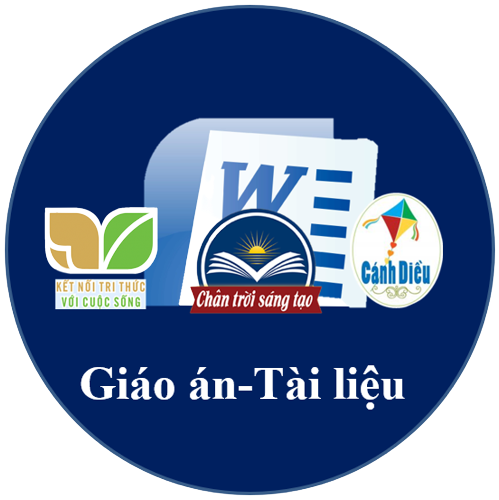